CTE Program Alignment and Design for Equity, Access, and Flexibility
Christy Coobatis, MiraCosta College
Maniphone Dickerson, CCCAOE, Evergreen Valley College
Pedro Mendez, CCCAOE, Modesto Junior College
Tina Recalde, CCCAOE, San Diego Mesa College
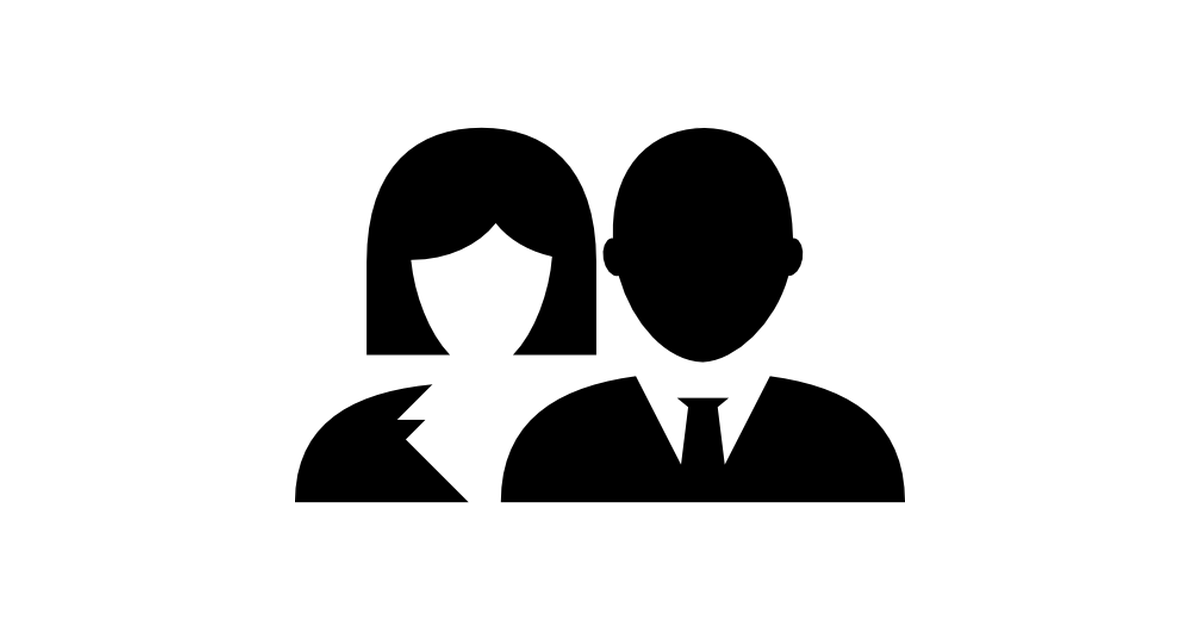 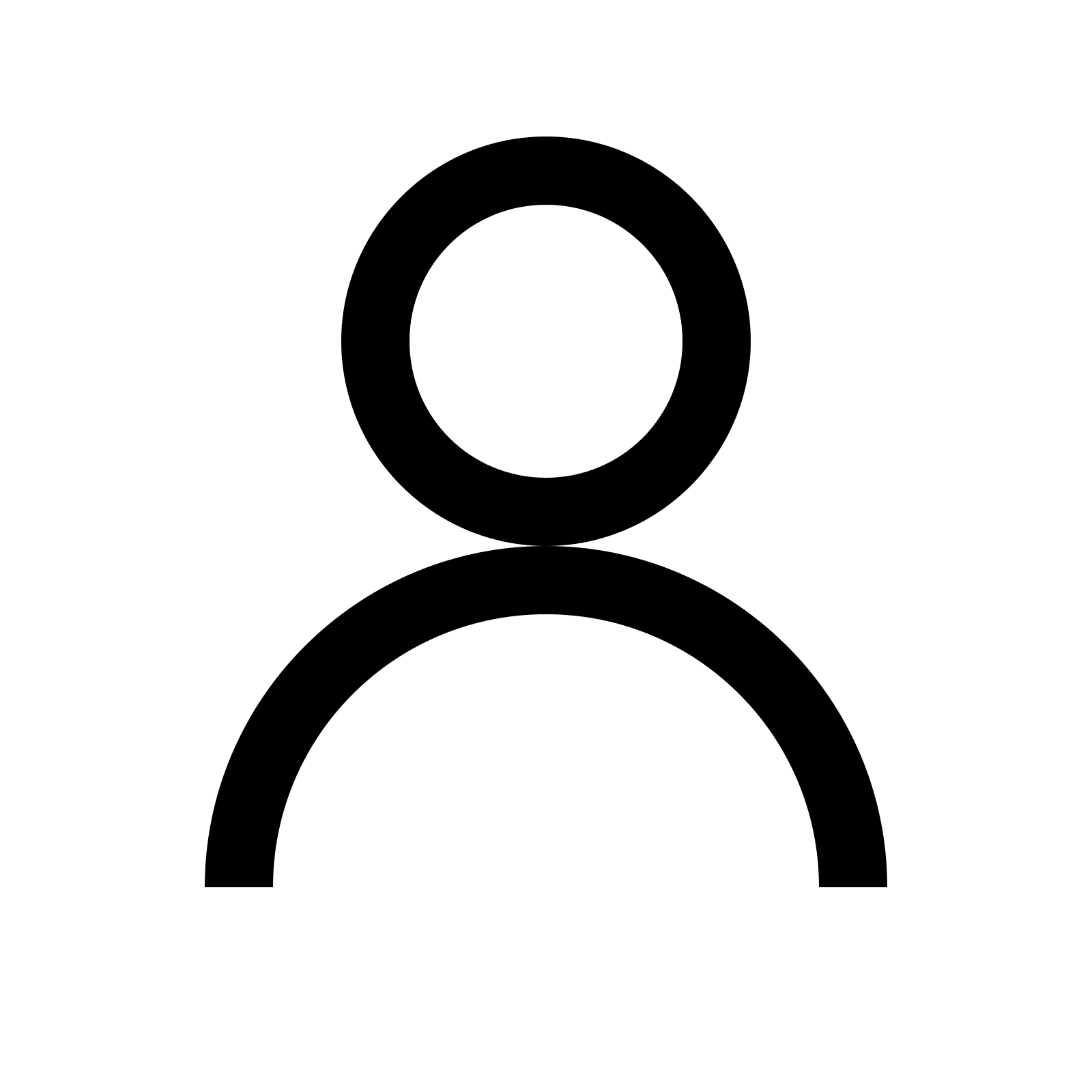 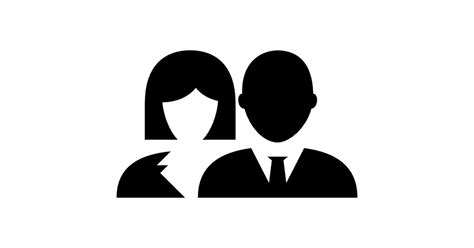 Teaching from an Inclusion Lens
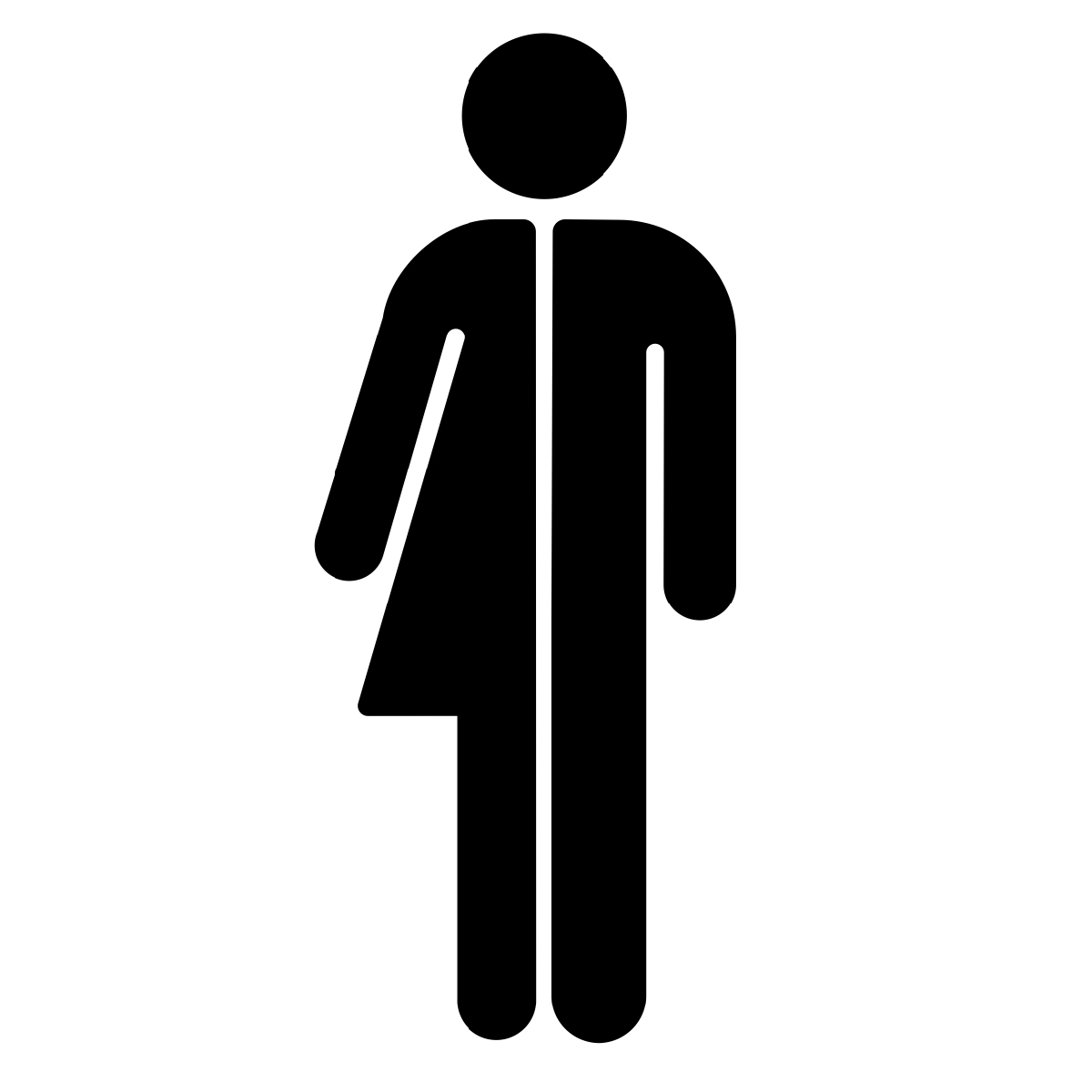 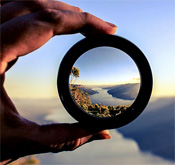 Provide a practical, career based education 
Accessibility for all
Certification or Degree aligned with industry
Academic Goals
Attitude
Follow-Through
Quality
Etiquette
Work Humanistically
Social Awareness
Provide tasks that provide “ownness”
Appropriateness
Consistency
Working within a schedule
Paperwork
Job Skills
The Career Center
Guest Speakers
Work Experience Classes
Internships/Cooperative Work Experience/
Work Study
Work Based Learning
Apprenticeship
Provide tasks that provide “ownness”
Transition to the Work Environment
Industry Advisory Committees are needed to:
Advisory Committee Formation
Advisory Committee Representation
Majority of committee members must be industry and/or employer representatives
Committee should reflect composition of the community’s businesses:
Small, medium, and large companies
Technicians, supervisors, and management
Ethnicity and gender – reflective of the diverse student body
What are the cultural norms of the industry that prevent inclusion of a diverse workforce?
Assess programs through a DEI lens
DEI Considerations
Role of the Advisory Committee
Requirements
Functions
Faculty Role – Look through a DEI lens
[Speaker Notes: How to address diverse representation within the direction of the Advisory Board Focus. Forward thinking, “current-cy”. What will the future of a program look like in the future? 
Answer the call of the industry. Provide relevance for the new calling.]
CTE Curriculum Responsiveness and Alignment:
[Speaker Notes: CTE programs, in the Community College System, have a rich history of success in being responsive to industry, workforce and community demands.]
“The current rate of educational attainment in California is insufficient to meet workforce needs. Most of the fastest-growing high-quality jobs in the state require post-secondary education, and there are significant gaps in educational attainment by race/ ethnicity and geographic region.” 

California Governor’s Council for Post-Secondary Education
Recovery with Equity Report
February 2021
California CTE and Workforce Need
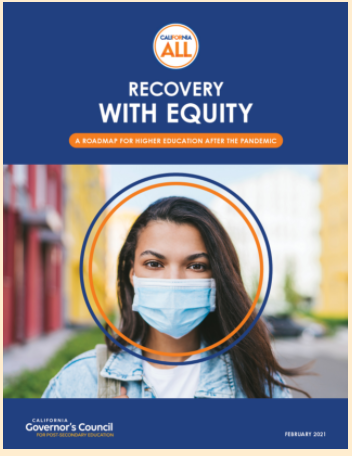 [Speaker Notes: With the current pandemic the conversation around how Community Colleges can answer the workforce preparation remains high and urgent in the foreseeable future. The recent Recovery and Equity Report recognizes these workforce challenges and the significant education attainment gap disproportionality found, in particular student groups and geographic areas in California.]
Academic, CTE & Guided Pathways
[Speaker Notes: To meet these challenges Career and Technical Education programs are expected to ENSURE time and responsive curriculum aligned to industry trends and the demands of the workforce.

This work of Relevant and Robust CTE Curriculum begins
Lead Instructors in departments, 
Faculty departmental discussions and research
Drafts and Re-Drafts in the authorship of courses and programs]
Considerations for Curriculum Design
Skills necessary for Workforce Entry in a Given Field
Learning Outcomes for Certificate, Degree or Transfer Goals
Achievement of Goals within a reasonable number of units available 
Achievement of Goals within two years or less
[Speaker Notes: CTE faculty contend with many considerations for the experience of their students when building or updating courses within the program experience. These adaptations to existing curriculum and/or creation of new curriculum are typically inspired at 
Advisory Committee table discussions (presented early), 
In faculty conversations about their programs and/or 
New information on trends in the industry and the profession.
GE-Existing Curriculum at Transfer Schools
Time Frame and Units]
Curriculum
[Speaker Notes: The mechanics of such discussion around curriculum naturally tend takes us to review the anatomy elements of our Curriculum. 
The make up of the Degree or Certificate (and the courses found within)
Course Outlines of Records (learning objectives, content)
Learning Outcomes: What should my students know and be able to do if they successfully complete
Program Learning Outcomes –
Course Learning Outcome –
The Construct of the Lecture & Lab Experiences (lessons, textbook reading, assignments, planned classroom discussions, project base learning, hands-on skill development, and more)  
Work Based Learning Considerations (internships, work experience, clinicals, etc.)
3rd Party Industry Certifications incorporation or alignment
Modality Considerations: Online Education (i.e. zoom confer, canvas shell), hybrid, and/or in person instruction]
Diversity, Inclusion and Equity
[Speaker Notes: However, such a review today also requires college program curriculum be contextualized to the student experience as a way to bring teaching-learning closer to students' realities. This is especially important to reach students in the margins, with more significant barriers in their lives. By helping students to relate the educational tasks with their knowledge and everyday experiences, it allows students to give meaning and value to what they learn in school. 

DEI in CTE asks that we also view the student experience in our CTE programs beyond matching the curriculum to a set of vocational skill and knowledge targets. That we examine the accessibility, experience in program and the readiness of students to position them for success as future leaders in an ever changing industry.]
DEI Considerations in Curriculum Design
Rubrics aimed at development of the person in Workplace Environment
Engagement Activities for Student to Develop as they move through the program
Providing Diverse Representative Experiences for Students 
Culturally Responsive Pedagogy
Intentional Design of Student Services connection to support the student experience
[Speaker Notes: Diverse Representative Experiences: 
Examples used in lectures to cover a variety of identifies, cultures and marginalized world views
Diverse Representation of Speakers 
Recognition of contributions of marginalize people

Culturally Responsive Pedagogy  
Who are your students?
Are there ways to include relevant content connected to your student lives, social identifies and cultural backgrounds
Selection of Materials and Resources
Intentional Built in Designs to Learn about your students

Student Services Connections
Career Services Assignments
Student Coaches and Counseling]
Focus of knowledge, skills and work entry focus
Active collaboration with local employers and/or industry
Hands On Environments
CTE Paradigm Shift
Adjust lens more acutely to Student Voyage
Intentional Design of Students Development
CTE Traditional Curriculum Focus:
Profession knowledge and skills 
Readiness for work entry focus
Active collaboration with local employers and/or industry
Hands On Environments
Adjust Approach
More acutely to Student Voyage
Intentional Design of Students Development for the Workplace
CTE Paradigm Shift
[Speaker Notes: To appropriately do this it will be in the data.]
Data is an opportunity to engage in a conversation to improve the program
Thank you!
Christy Coobatis  Christy@miracosta.edu 
Maniphone Dickerson  Maniphone.Dickerson@evc.edu 
Pedro Mendez  mendezp@yosemite.edu 
Tina Recalde  trecalde@sdccd.edu